ΕΕΕΕΚ  ΜΥΣΤΡΑ
Εργαστήριο 
  Φυτικής Παραγωγής
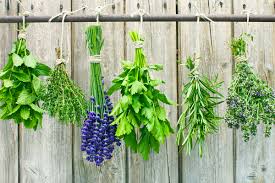 Παπαδάκου Ευανθία
[Speaker Notes: Εργαστήριο Φυτικής Παραγωγής]
ΑΡΩΜΑΤΙΚΑ  ΦΥΤΑ
Καλλιεργούνται για  το άρωμα  
  και για τις καλές (ευεργετικές) τους      ιδιότητές  
                                                                              Καλλιεργούνται σε:  κήπους,  παρτέρια, ζαρντινιέρες, γλάστρες
Καλλιέργεια:   ρίγανης   σε  ζαρντινιέρα
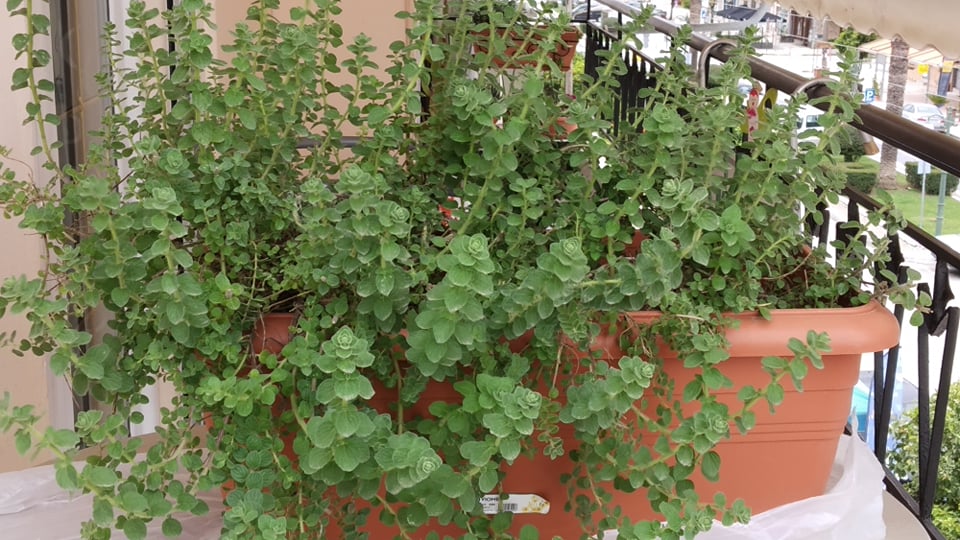 Συλλογή    ρίγανης  (αρωματικό  φυτό)
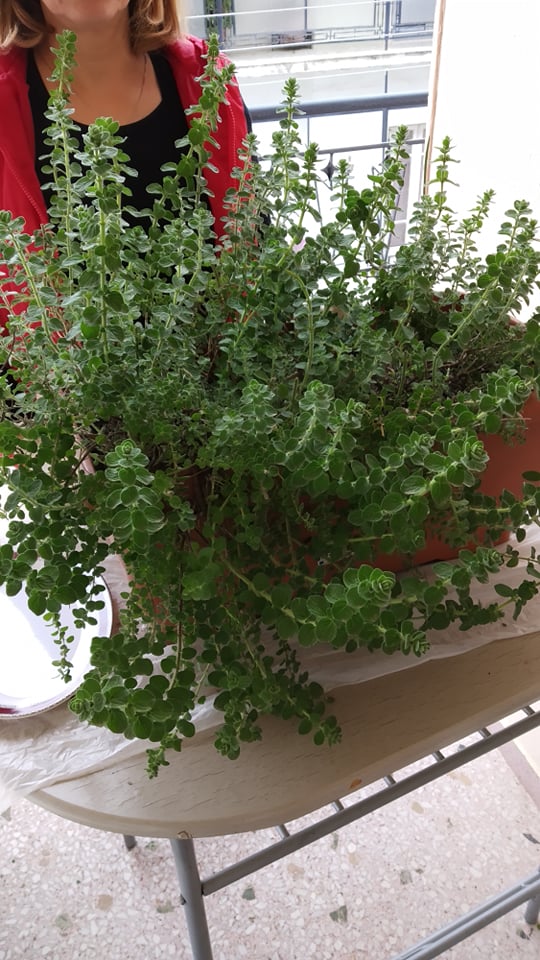 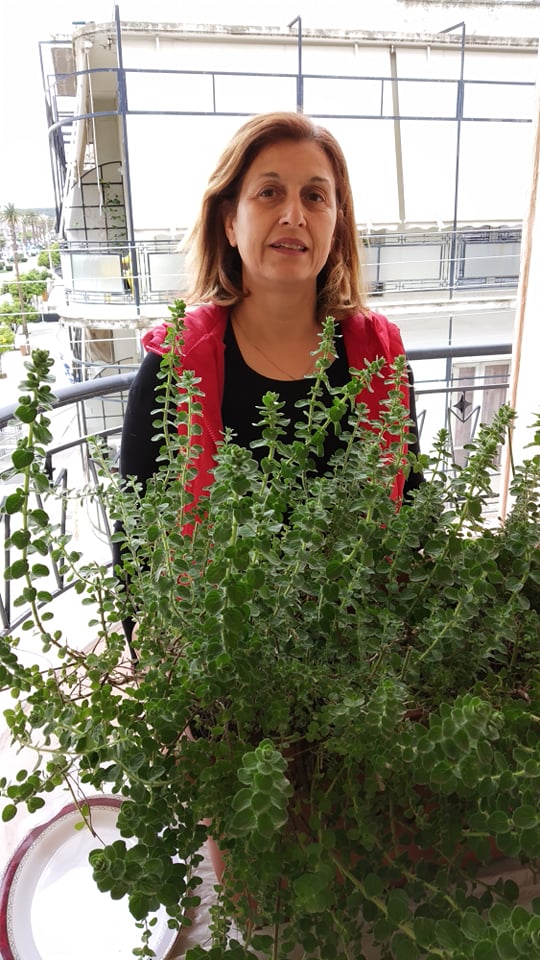 [Speaker Notes: Συλλογή    ρίγανης  (αρωματικό  φυτό)]
Κόβουμε  τα  βλασταράκια  κοντά στη βάση  του βλαστού
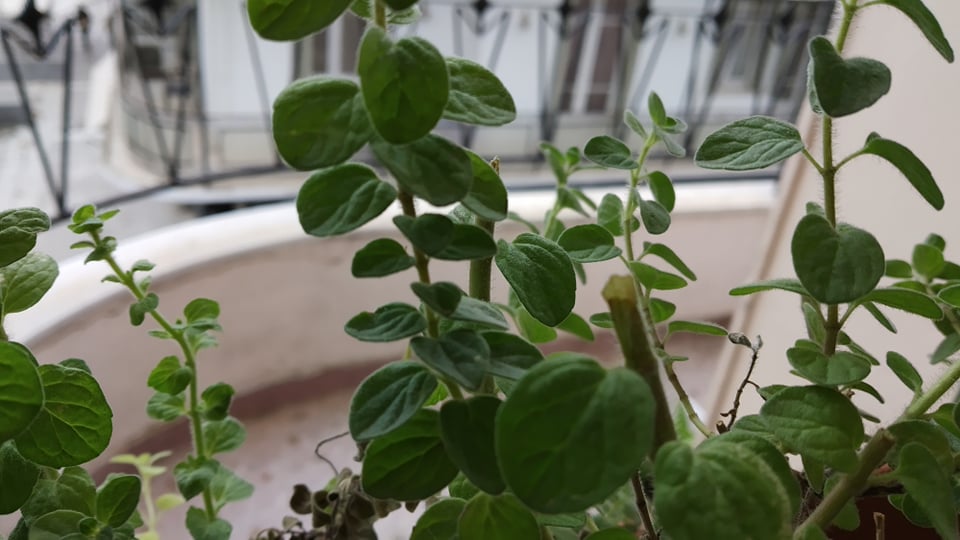 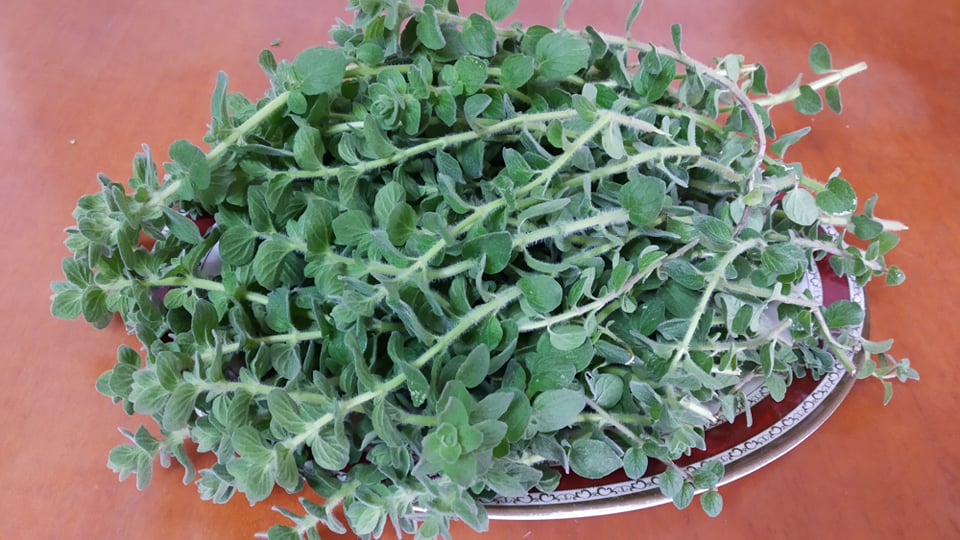 Τα  δένουμε  σε ματσάκια
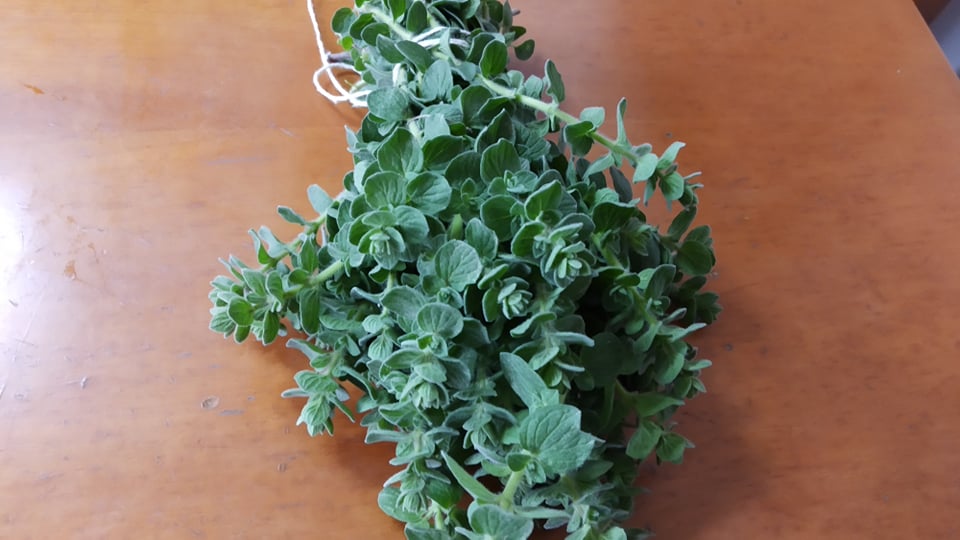 τα  τοποθετούμε  σε καλαθάκι  για να  αποξηρανθούν
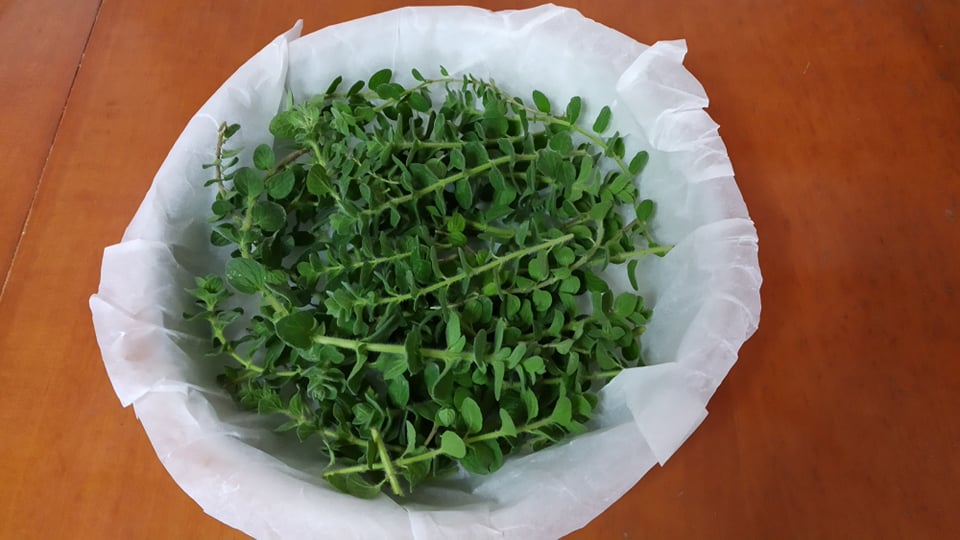 ή  και τα δύο
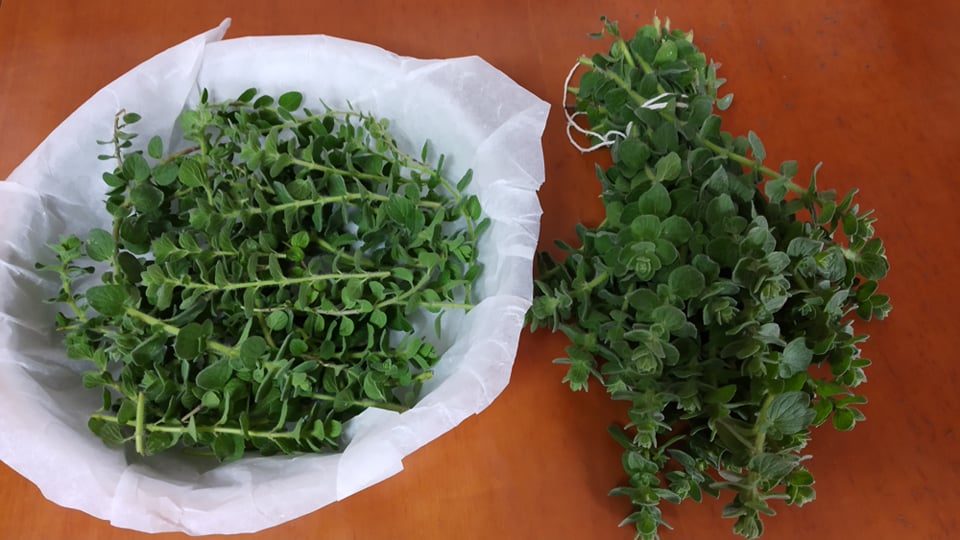 το  βλασταράκι  το  κόβουμε  κοντά  στη βάση  του   και σε  σημείο  όπου  μπορεί  να  ξαναπετάξει
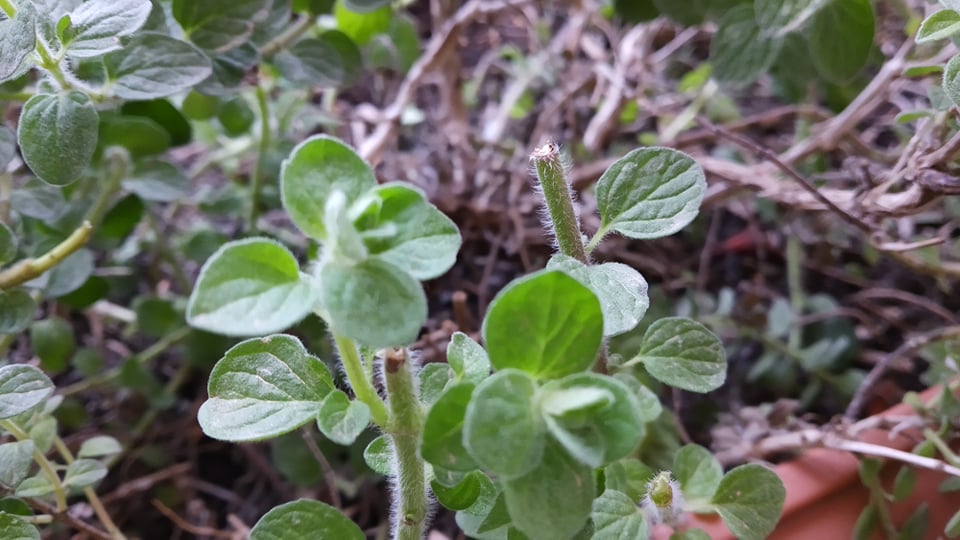 Το  κόβουμε  πάνω  από  τα  νέα  βλασταράκια  που  έχουν  εμφανιστεί
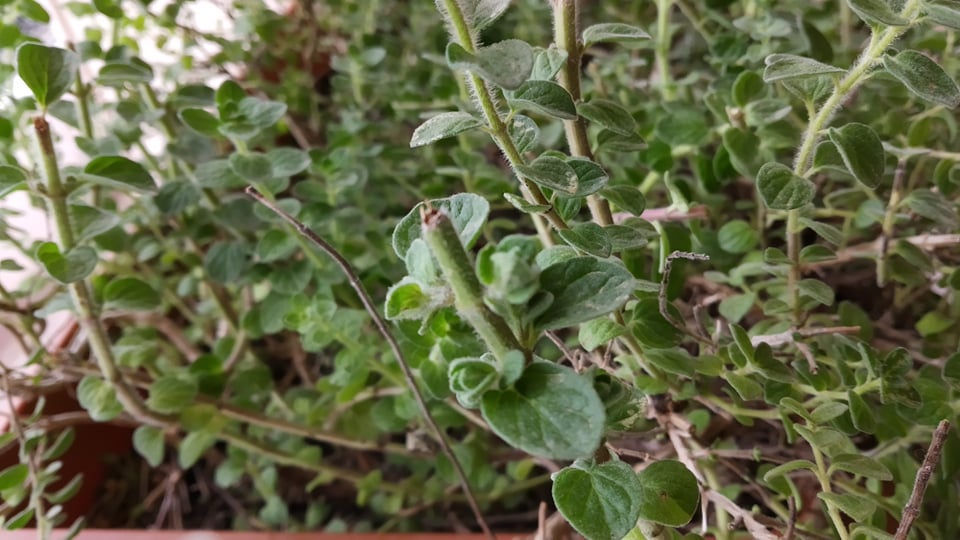 …για   να μεγαλώσουν  και να μας   δώσουν   νέα  παραγωγή
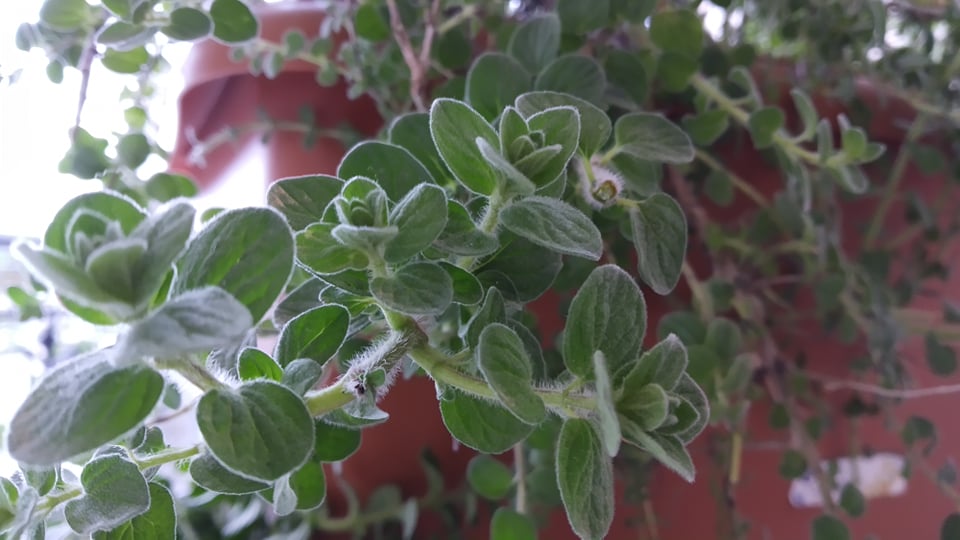